First-in-Class Humanized Anti-DKK2 for Colorectal Cancer
Dianqing (Dan) Wu, Ph.D.
Gladys Phillips Crofoot Professor of Pharmacology 
Vascular Biology and Therapeutic Program
Yale Cancer Center
Cofounder of Qx Therapeutics, Inc
Executive Summary
A first-in-class therapeutic for colorectal cancer (CRC)
Treatment options are limited in number and efficacy for the major MSS CRC type
Anti-DKK2 addresses many shortcomings of current options
Target MSS CRC 
Multiple novel MOAs
Low risk for on-target side effects
Complements bevacizumab
Efficacy in Kras-mutant CRC model (~40% of advanced CRCs with more limited treatment options)
CRC is the third most common cancer in developed countries
1 million new cases and 500,000 deaths per year 
One fourth are metastatic CRC (mCRC) with <10% of 5-year survival rate
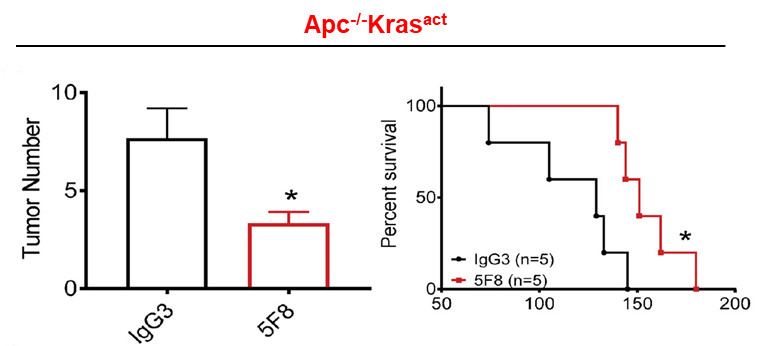 5F8= mouse anti-DKK2
Validated Target with Three MOAs
1) Immune Enhancing
NK/CD8 cell activation
Tumoricidal
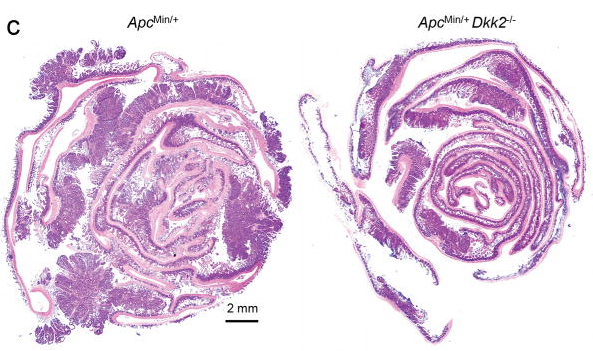 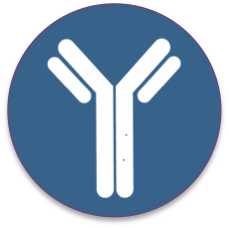 Tumor progression/
Metastasis
2) Anti-Angiogenic
Anti-DKK2
Tumor angiogenesis
DKK2
3) Anti-Stemness/Anti-metastatic
DKK2 knockout reduces intestinal tumor burden in a genetic mouse CRC model
LGR5
Cancer initiation/Stemness
Clinical Biomarker
DKK2 expression correlates with poor outcome for CRC patients and Increased CRC metastasis
DKK2 expression is upregulated in human CRCs
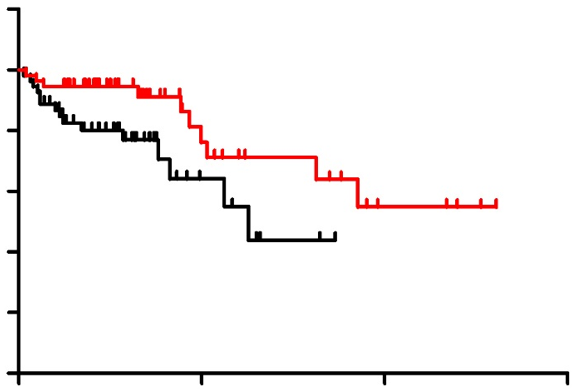 100
p=0.031
80
Low DKK2 expression
High DKK2 expression
60
Overall survival (%)
40
20
Elevated DKK2 in CRC Correlates with Poor prognosis
0
0
50
100
150
Months
Rectum (65)  
Rectal Adenocarcinoma (65)
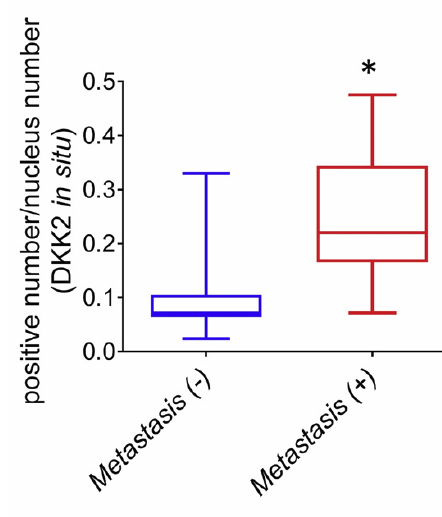 Rectal Adenocarcinoma
Colorectal Carcinoma
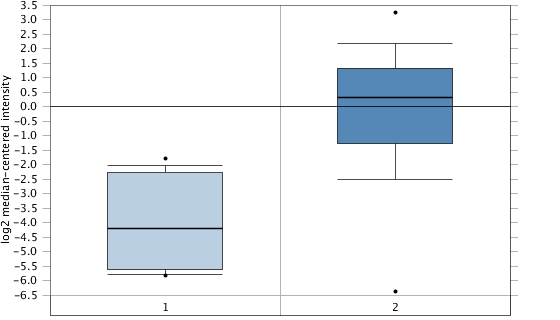 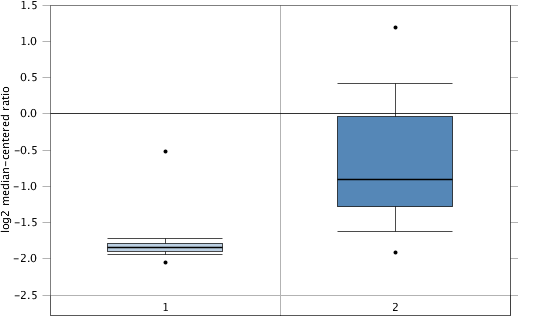 p-value  2.74E-7
T-test 7.754
Fold change 15.975 
Gene Rank  top 11% (2078)
p-value  2.37E-17
T-test 10.950
Fold change 2.130   
Gene Rank  top 8% (1406)
Colon (12) 
Colorectal Carcinoma (70)
Humanized Clinical Candidate
The humanized anti-DKK2 antibody is not expected to show significant on-target toxicity
Humanized anti-DKK2 has the same affinity for DKK2 and activity as mouse anti-DKK2
Human anti-DKK2 is synergistic with Anti-VEGFR, a standard of care drug
DKK2 is generally expressed at low levels in normal tissues in human and mice.  

DKK2 knockout mice show little phenotypes including no hyperplasia
Kd=350 pM
Blavatnik Funding for $300K Would Accomplish Two Major Pre-Clinical Milestones To Accelerate Towards IND Enabling Studies
Evaluation of the DKK2 biomarker in target CRC patients with recurring or non-response tumors to SOC ($200K)
1
Part 1: Dkk2 assessment method development ($100K)
Plasma DKK2 ELISA
Anti-DKK2 immunostaining of biopsy materials
Quantitative RNAscope of biopsy materials
Quantitative proteomic analysis of biopsy materials
Part 2: DKK2 assessment of patient samples ($100K)
2
Optimization of clinical candidate humanized anti-DKK2 for affinity, efficacy (anti-drug antibody), and CMC by CRO ($100K)
Use of Proceeds
Next Step through out-licensing or newco
1
IND-enabling Studies
Hybridoma banking
GMP scale up of clinical candidate
GLP safety and efficacy testing
Pre-IND Meeting
Complete in ~18 Months
2
Phase 1a/1b Human Study (Stage IV DKK2-positive patients)
Primary End Point: 
Safety (Dose-limiting toxicities, DLTs) 
Pharmacologically active dose (PAD)
Maximum Tolerated Dose (MTD)
Secondary End Points
Safety PK parameters
Overall response rate (ORR)
Target engagement
Complete in ~24 Months
Thank you!
Can Anti-DKK2 be used for other cancers?
 
Mechanistically anti-DKK2 should work for tumors with high expression of DKK2.

It also works in a PTEN-mutated melanoma model.  
 
High DKK2 expression correlates low survival of kidney renal papillary carcinoma and bladder urothelial carcinoma 

DKK2 is upregulated in Ewing sarcoma, gastric intestinal type adenocarcinoma, pancreatic ductal adenocarcinoma in addition to CRCs and some subtypes of melanoma.
Strong IP Position
Broad Coverage of Compositions of Matter and Uses of Two Humanized Preclinical Candidates until 2036-39